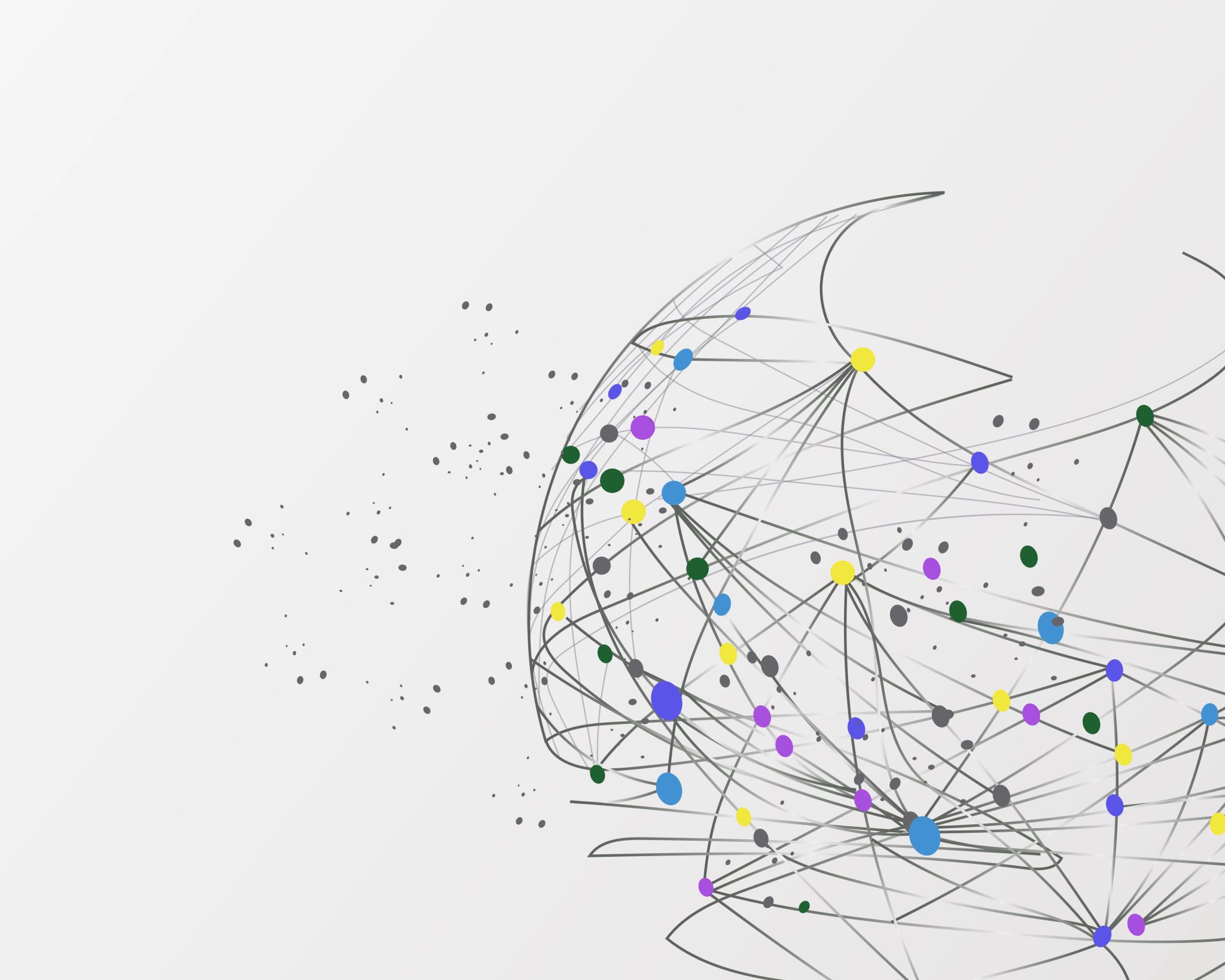 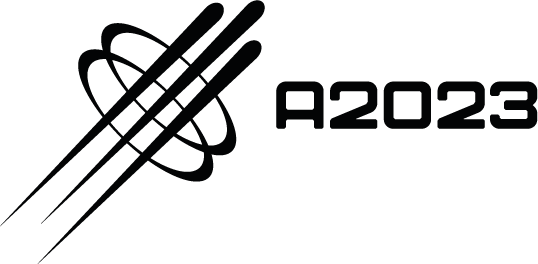 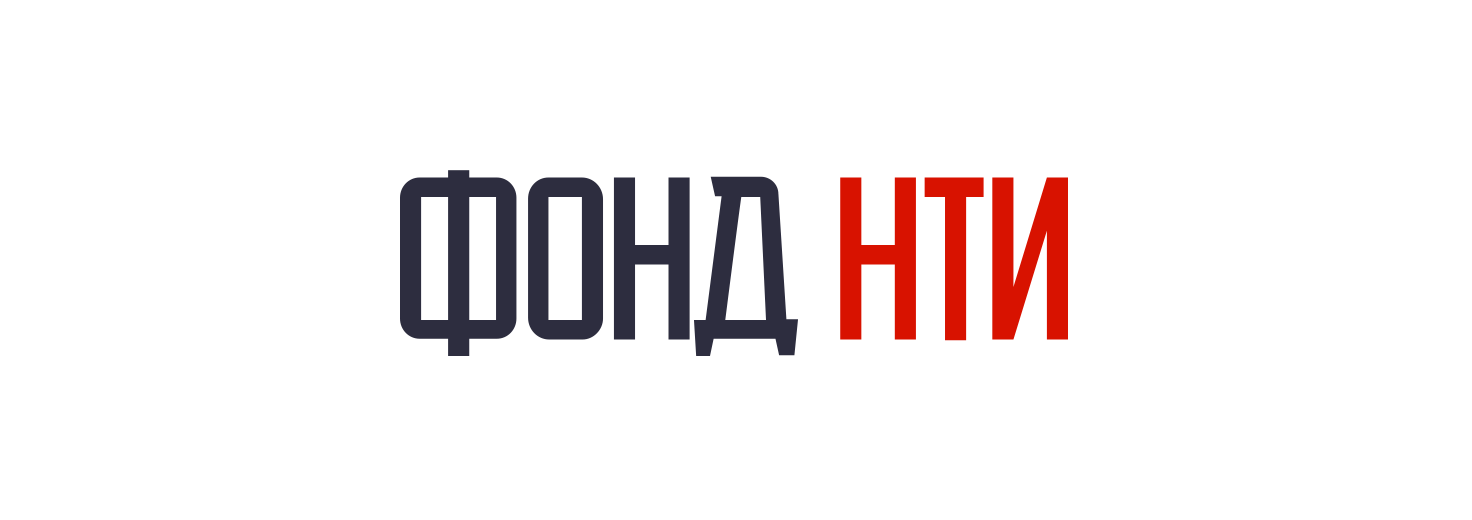 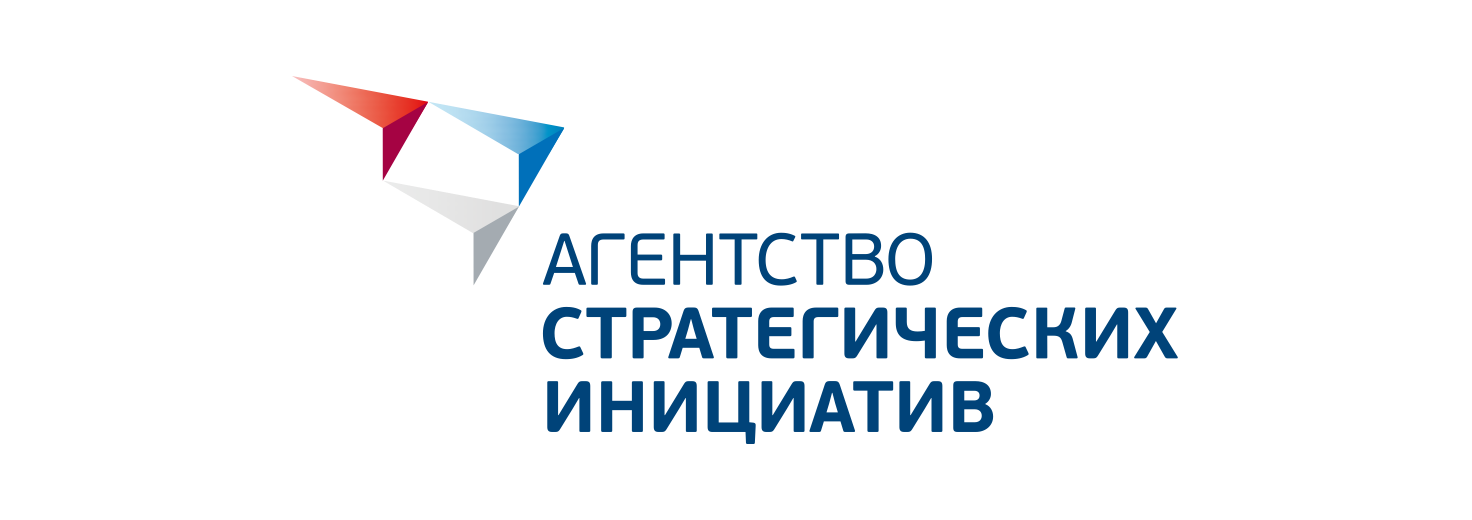 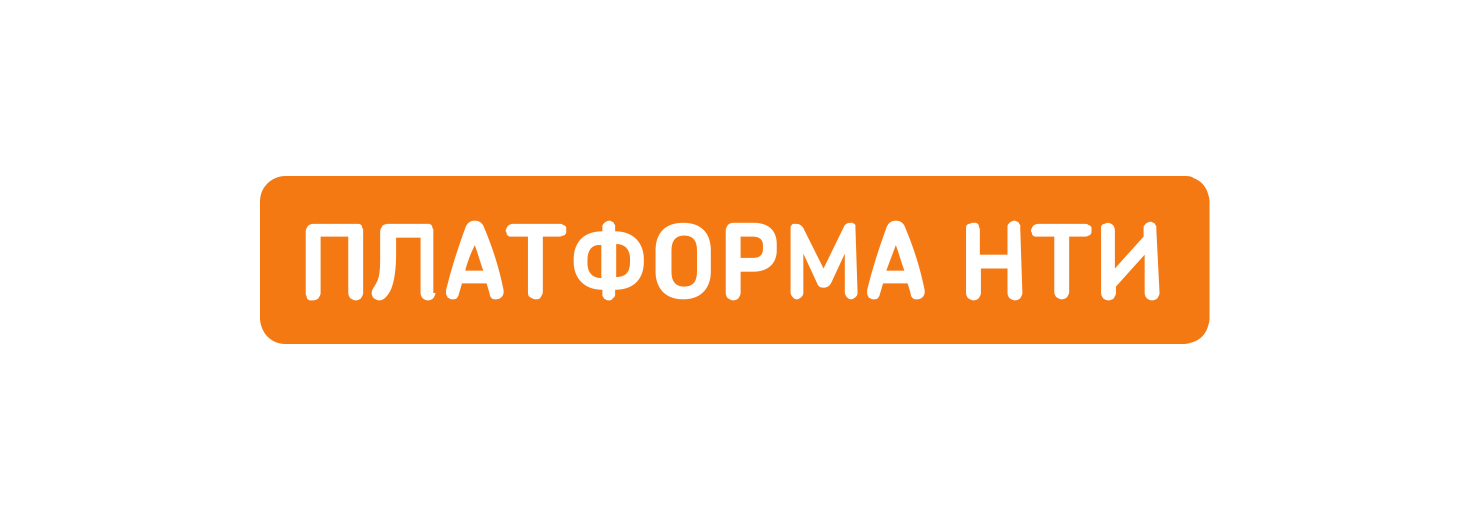 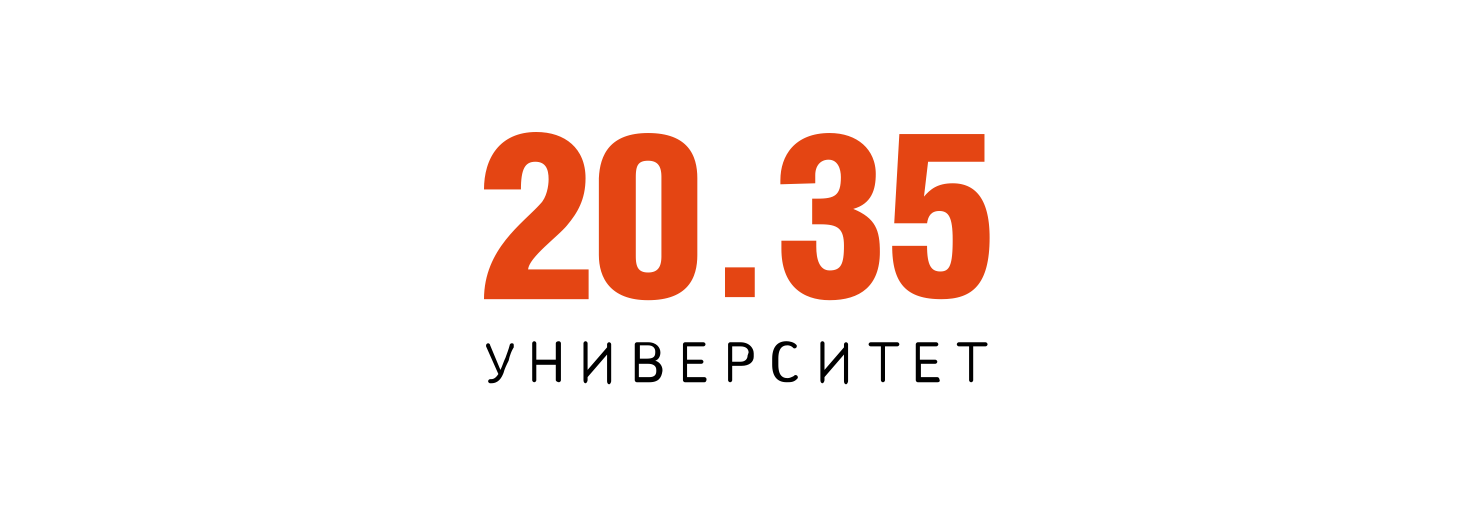 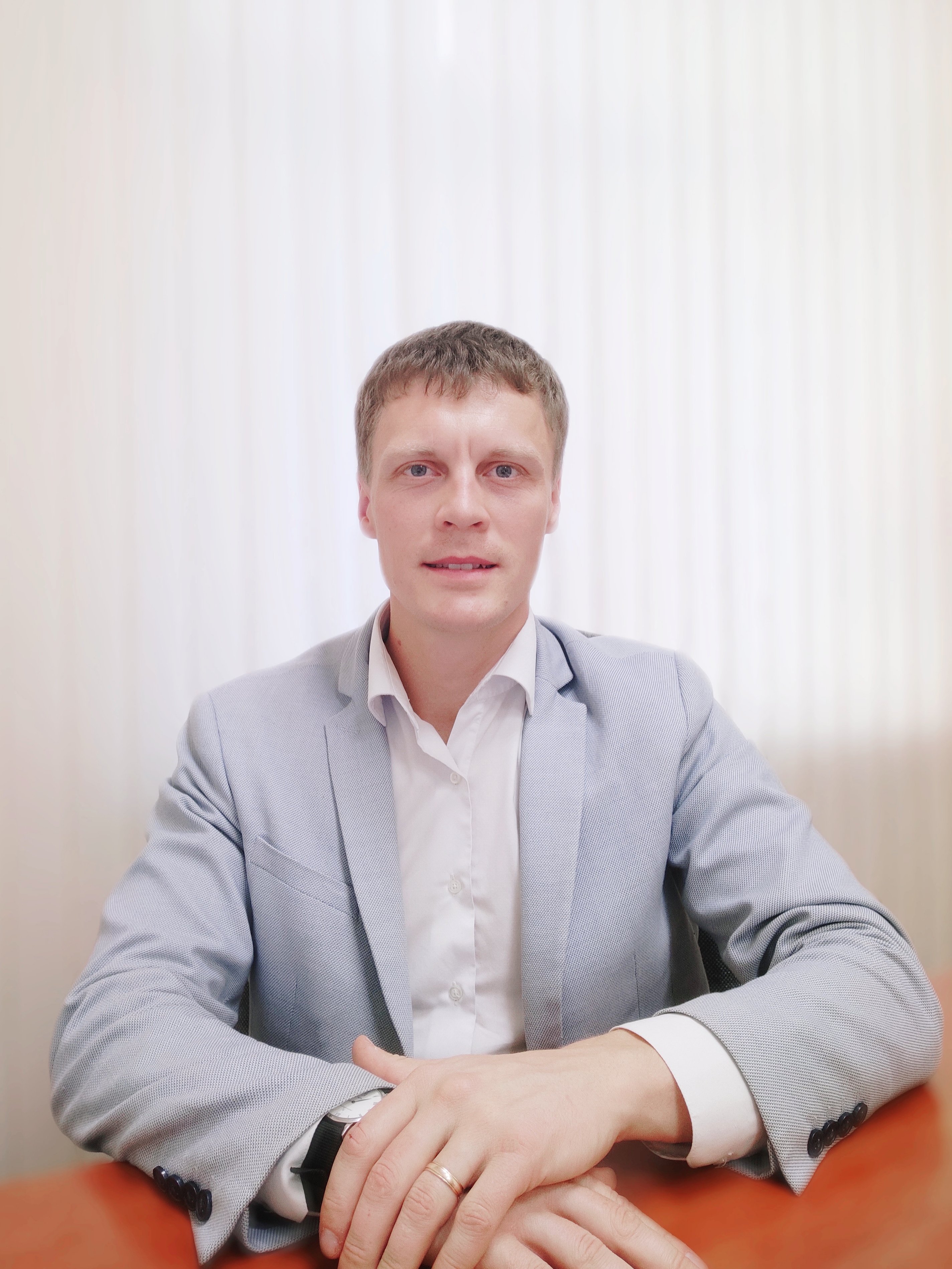 Костерев Андрейк.т.н., ИПТМУ РАН, г. Саратов Руководитель проектаПрограммно-аппаратный комплекс для мобильной денситометрии в целях оперативной диагностики остеопороза
АКСЕЛЕРАТОР НТИ
Актуальность
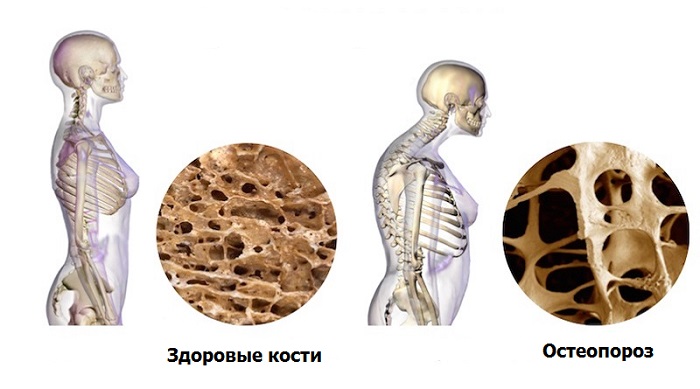 Остеопороз  ─ «тихая» эпидемия XXI века:
В России: 	
 	34 млн. человек – риск переломов
 	3,8 млн. переломов позвонков в год  (7 каждую минуту)
 	каждые   5   мин – перелом шейки бедра

	45-52%  пациентов умирают после осложнений 
	только  9-15% возвращаются к прежней деятельности
	эндопротезирование после операции более 500 тыс. ₽

Для решения проблемы требуется РАННЯЯ ДИАГНОСТИКА
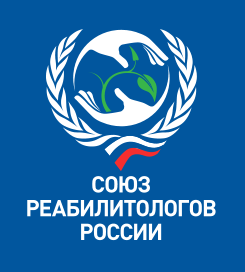 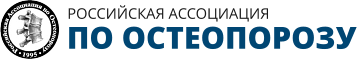 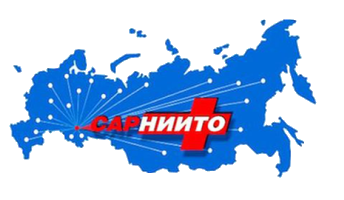 Источники:
Российская ассоциация по остеопорозу;  Научный рецензируемый медицинский журнал  «Остеопороз и остеопатии»; 
ПП РФ от 29.12.2022 №2497 «О программе государственных гарантий…»
2
Ранняя диагностика СЕЙЧАС (денситометрия)
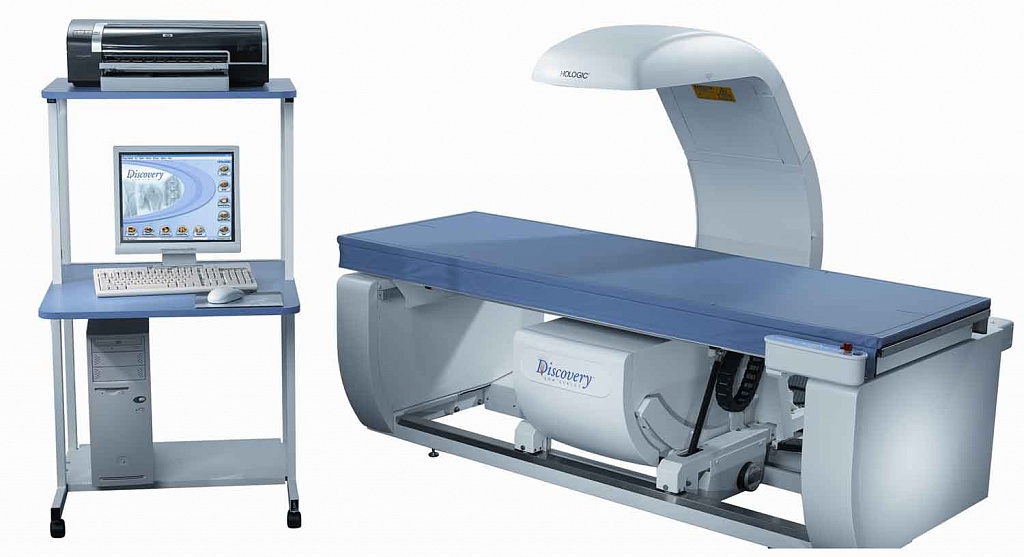 Дорого: 
	стационарное оборудование от 150 тыс. $ (импортное)

2. 	Долго :
	ожидание процедуры 3-6 месяцев



____________________________________________________
*Европейский стандарт: 11 стац. денситометров на 1 млн. чел. (США более 40)
В России сейчас около 2 стац. денситометра на 1 млн. чел (70% в Москве)
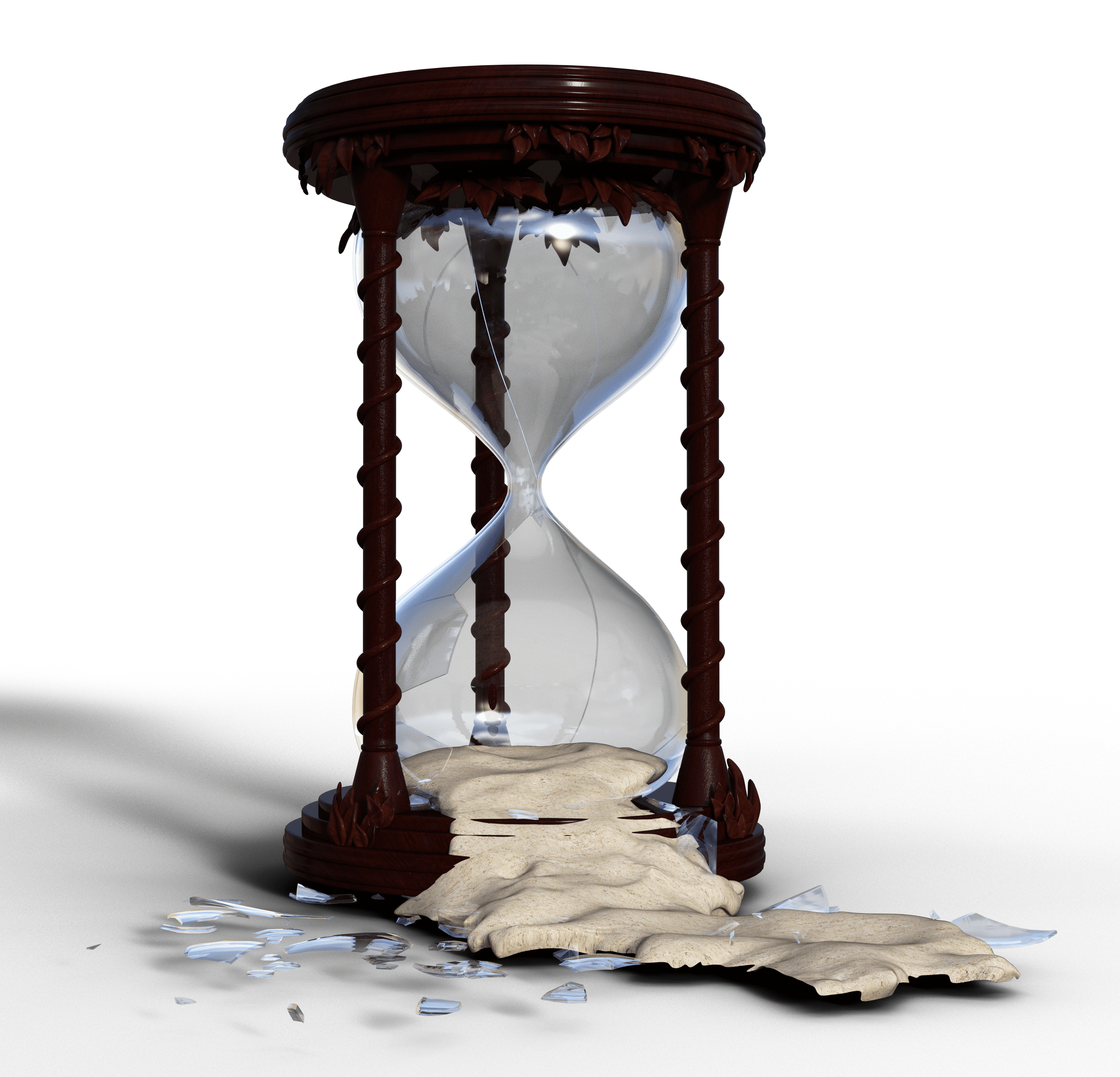 3
Предлагаемое решение:
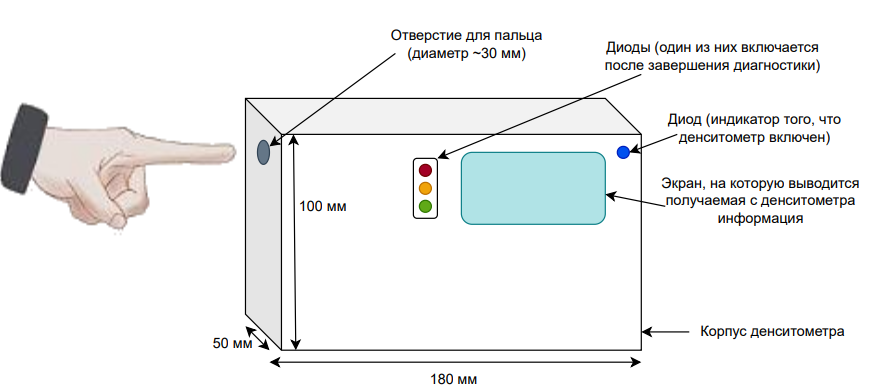 Мобильный рентгеновский денситометр 
	- доступность
	- компактность
	- достаточная точность


Решаемые задачи для целевой аудитории:

Государственные клиники, ФАПы, поезда здоровья:
	- повышение показателей по проведению своевременной диагностики
	- оснащение оборудованием

Частные клиники, медцентры: 
	- расширение спектра услуг
	- приток клиентов
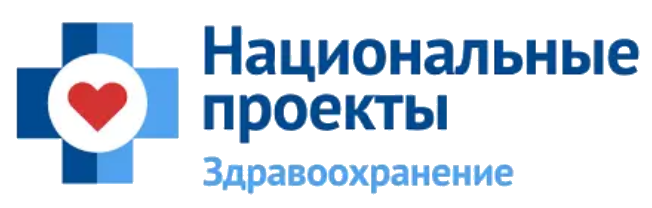 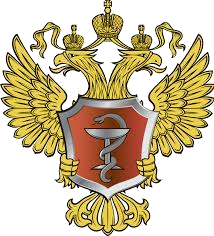 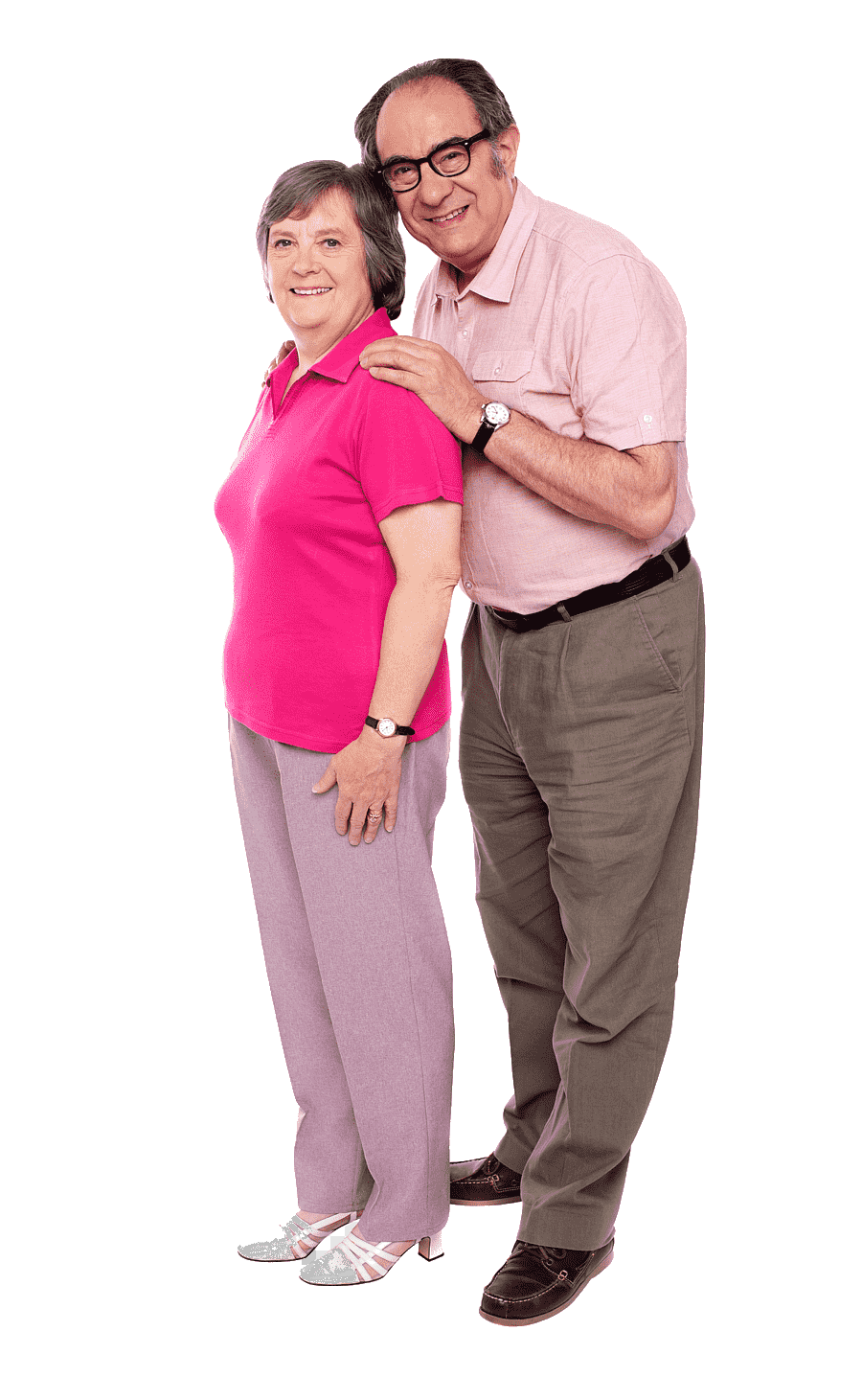 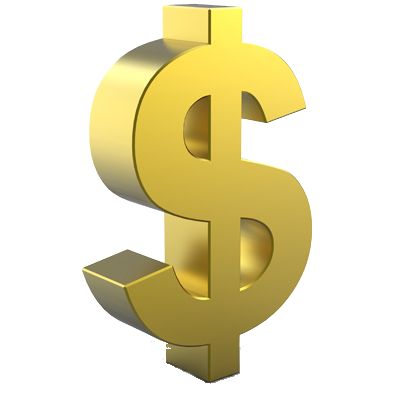 Социальный эффект
Рост продолжительности и качества жизни населения
4
2028г.
62 188 ФАП, Поликлиники, Больницы
       50 500  Медцентров
	    2 000  Передвижные 						 мед.комплексы
PAM
17 203 млн. ₽
Рынки:
2023г.
    60 316 ФАП, Поликл., Больницы         
      44 300   Медцентров
	1 500    Пер.мед.компл.
TAM
15 917 млн. ₽
SAM
2 550 млн. ₽
2023г. 
	 17 000 организаций,
        проводящих
      денситометрию
SOM
255 млн. ₽
10%				        2028г.
	- оснащение новой техникой
     - переоснащение
- расширение спектра услуг
Источники:
Росстат/ Здравоохранение(rosstat.gov.ru); Реализации нац. проекта «Здравоохранение» в СМИ;  Справочник 2gis.ru
Аналоги и конкуренты:
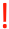 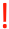 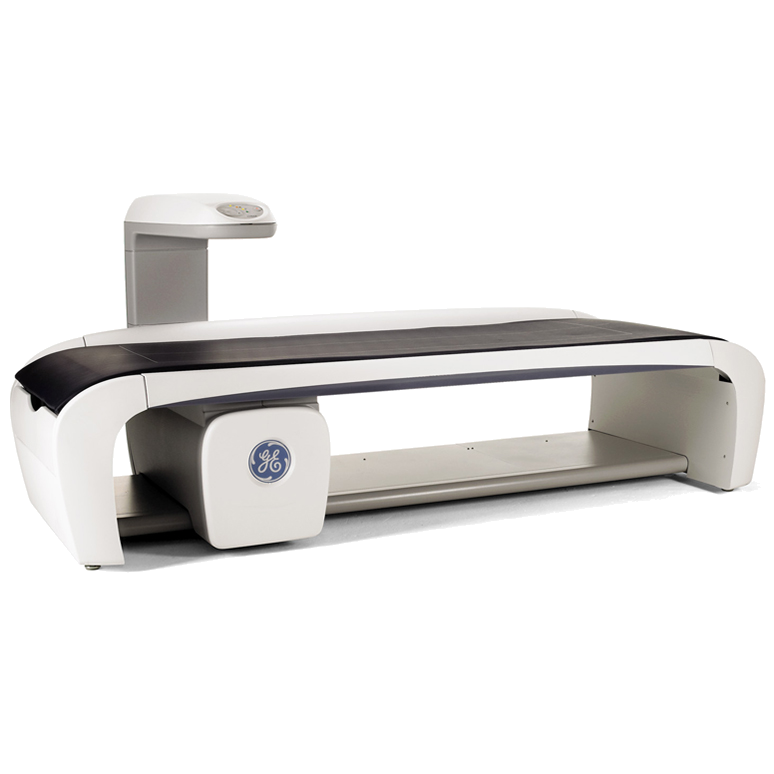 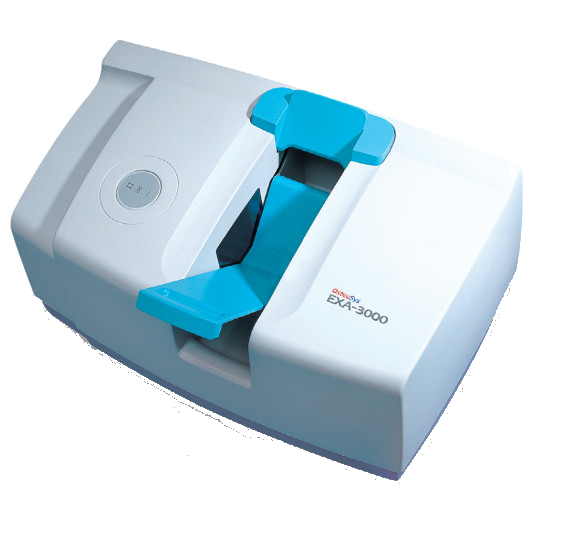 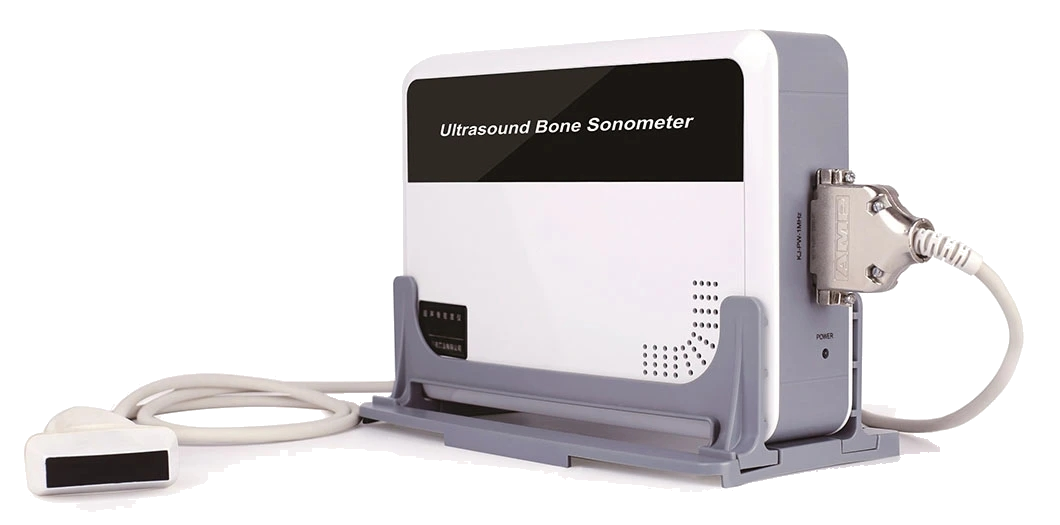 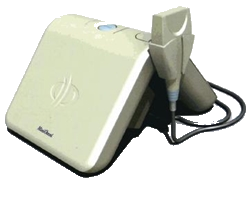 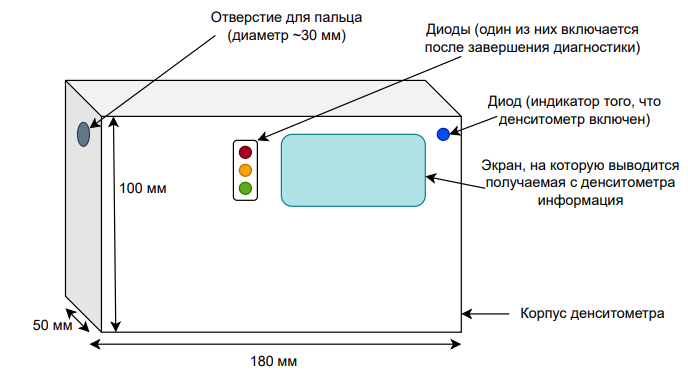 * Риски компании – достижение необходимой точности
6
Финансовая модель
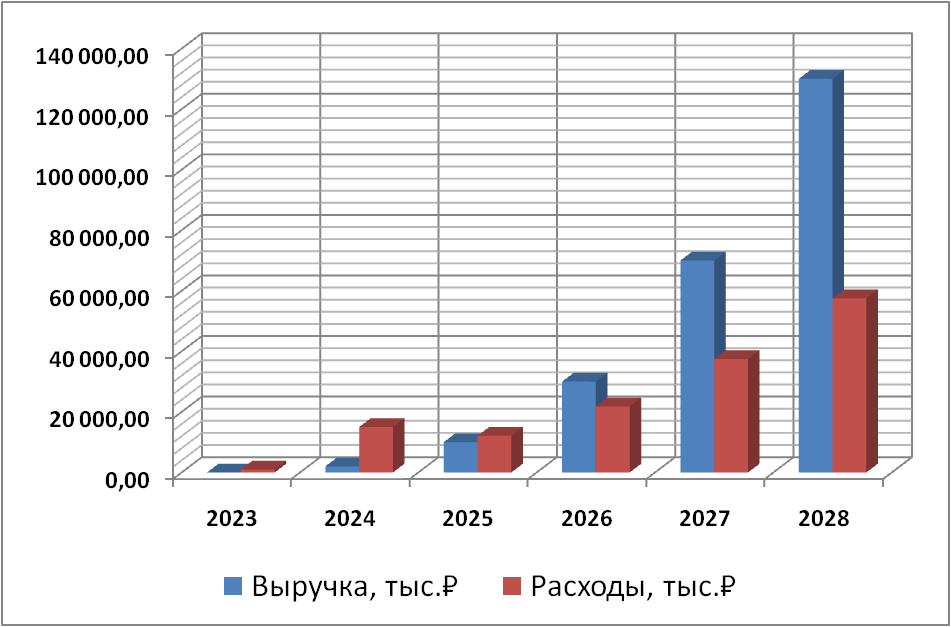 Текущий статус проекта:

TRL

CRL

IRL

MRL
* продажа 4 кв. 2024г.;		** сертификация медицинского изделия ≈ 8 млн. ₽
7
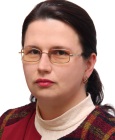 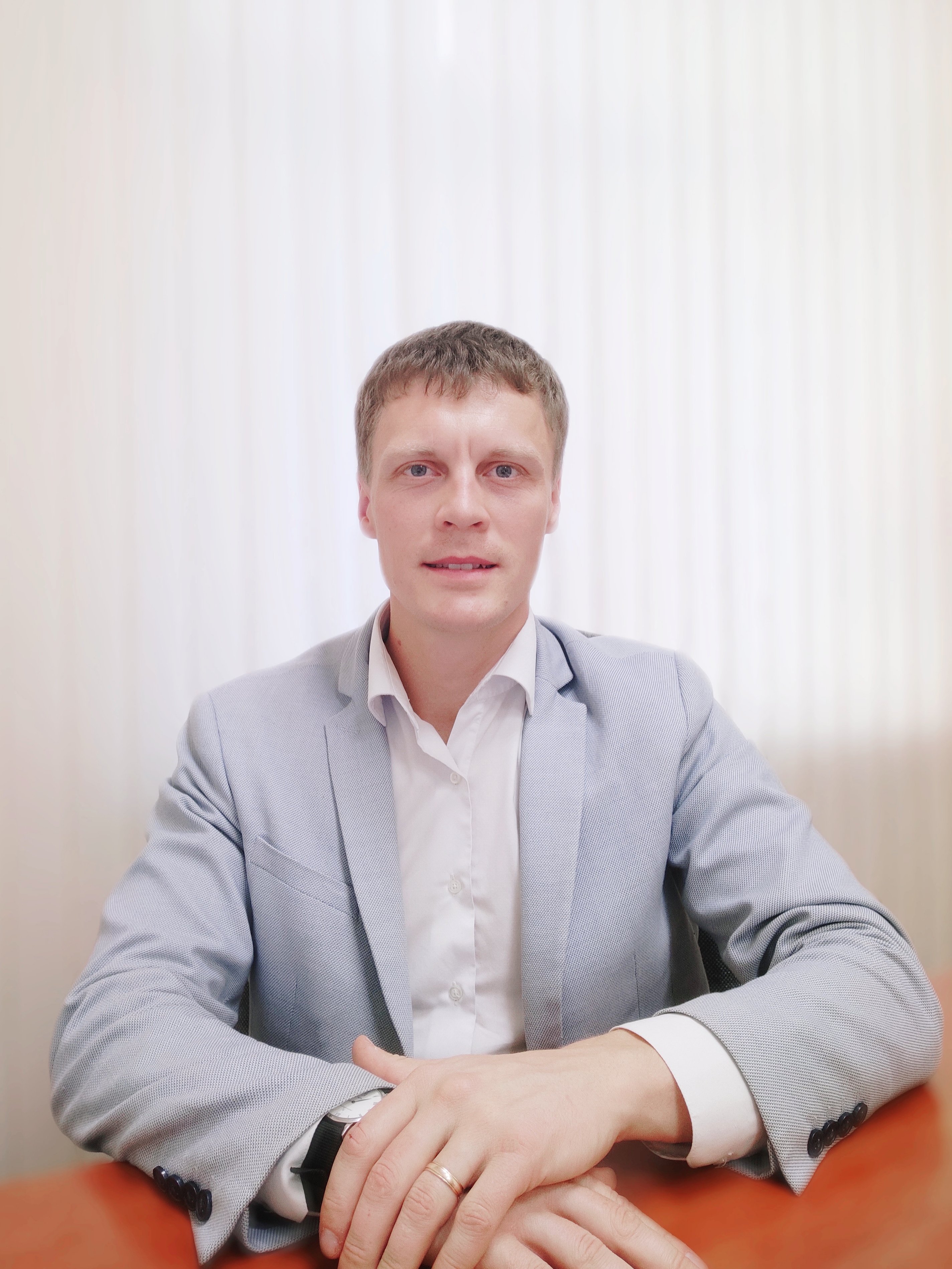 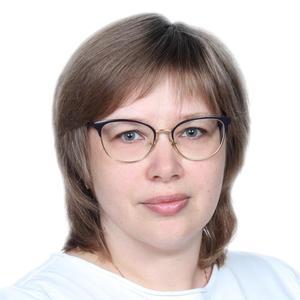 Команда проекта
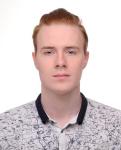 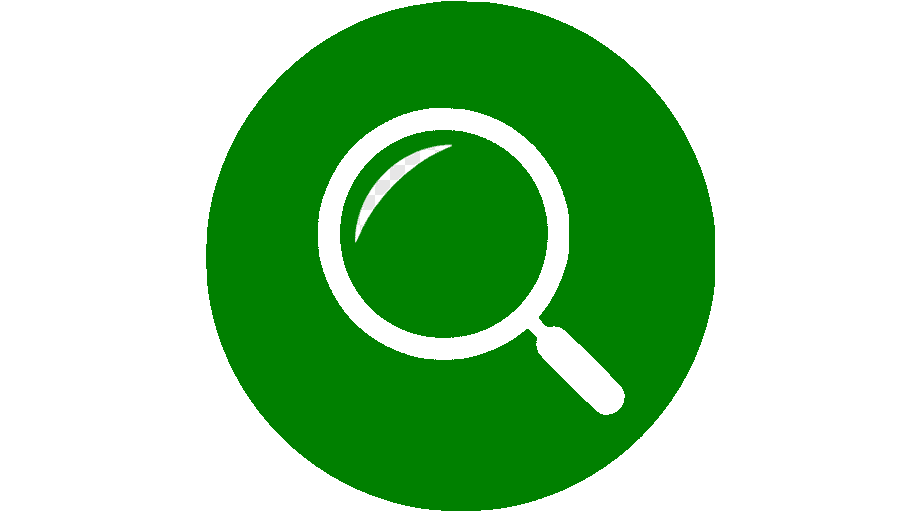 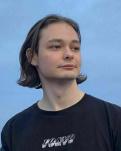 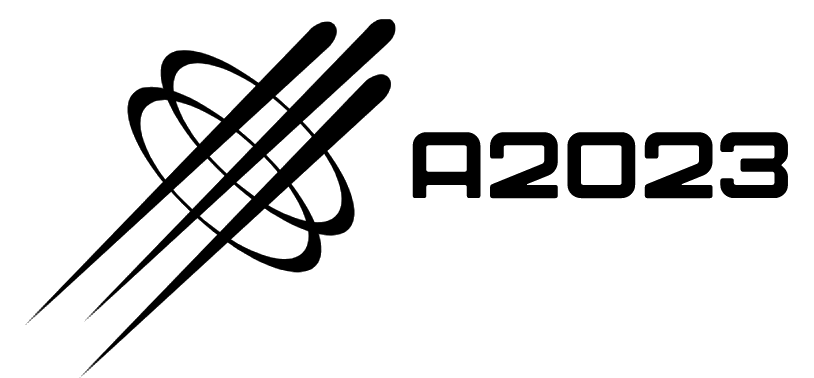 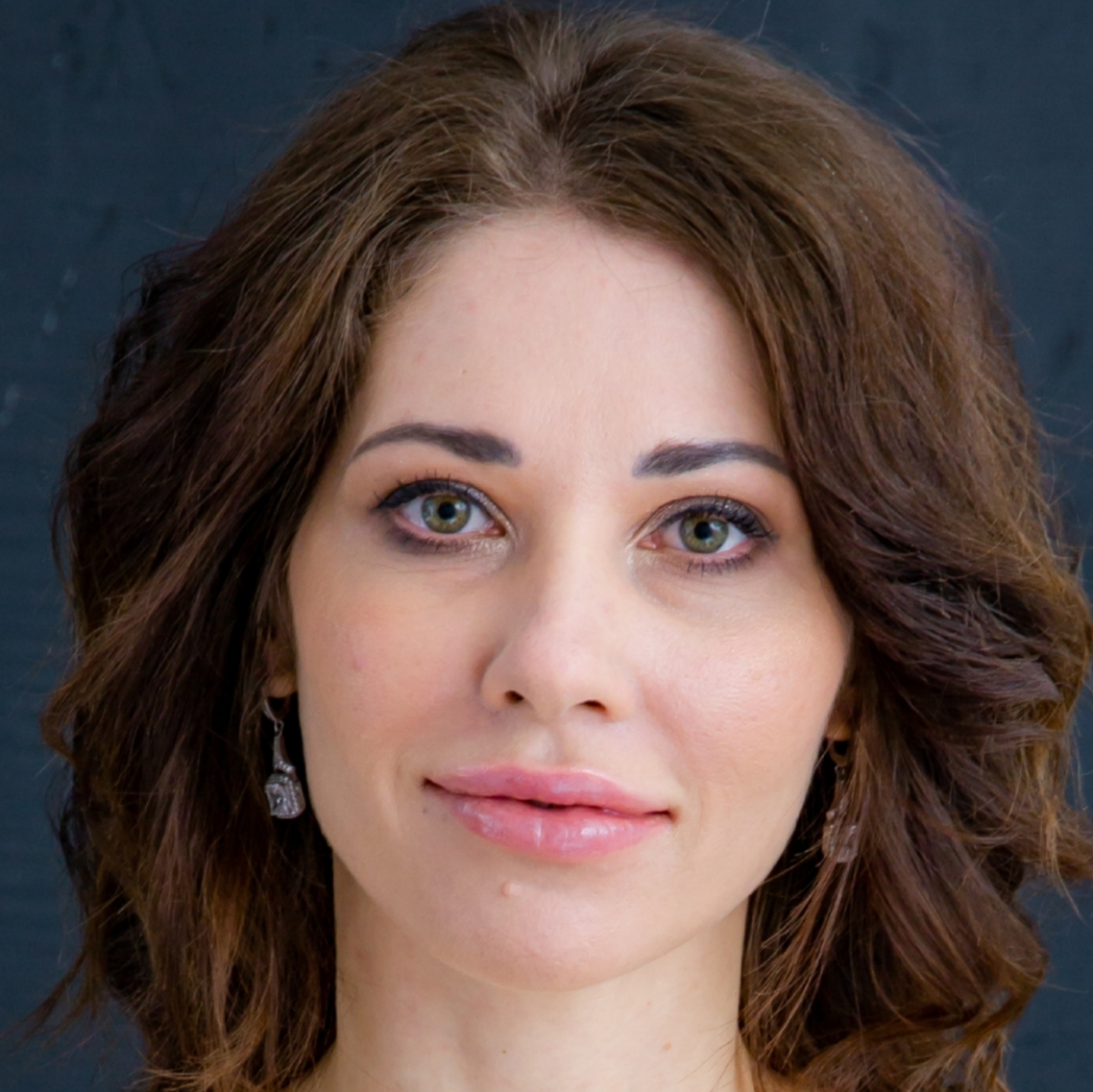 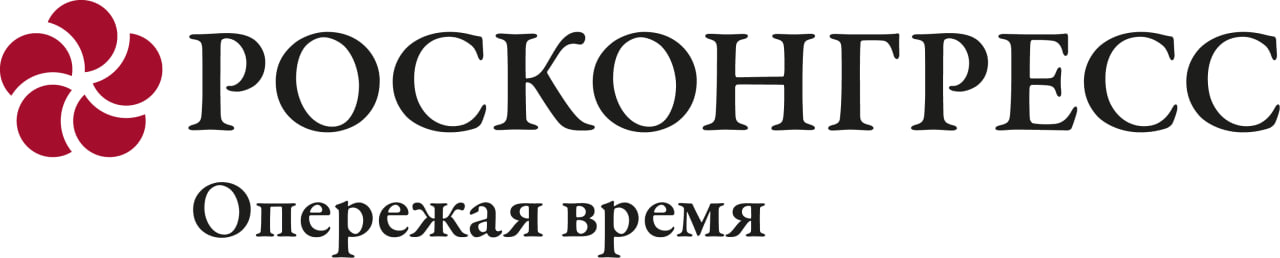 Партнеры
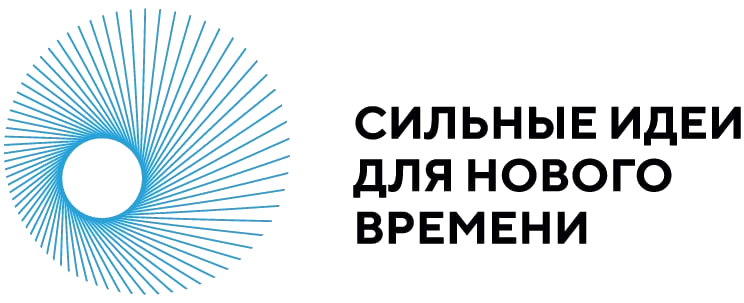 Трэкер – Скрыльникова Виктория
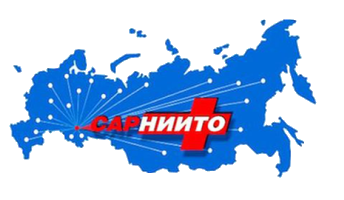 НИИТОН ФГБОУ ВО СГМУ им. В.И. Разумовского Минздрава России
8
Результаты Акселератора НТИ
Проработан проект с трэкером;
 Получена обратная связь;
 Запланировано подписание соглашения о сотрудничестве с НТИ;
 Обратная связь от экспертов и других участников акселератора
      (запланировано заключение договора о намерениях с НИУ БелГУ);
 Контакты для развития проекта.
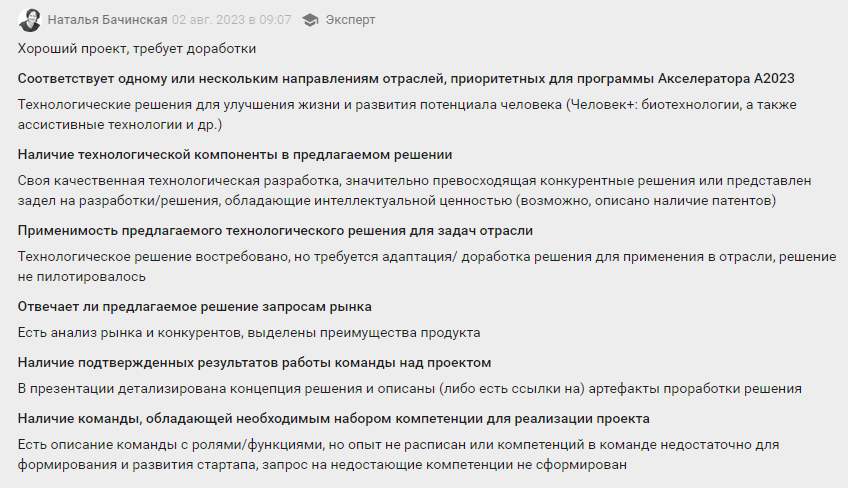 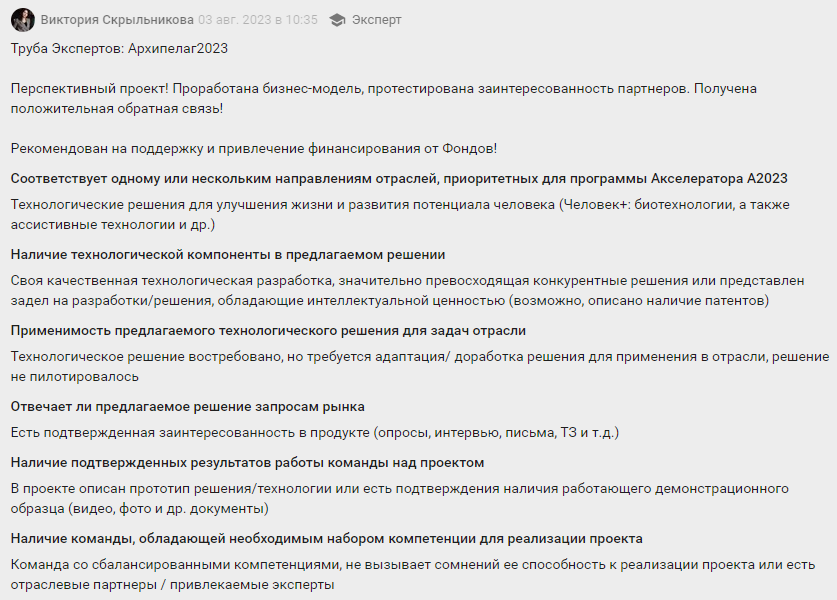 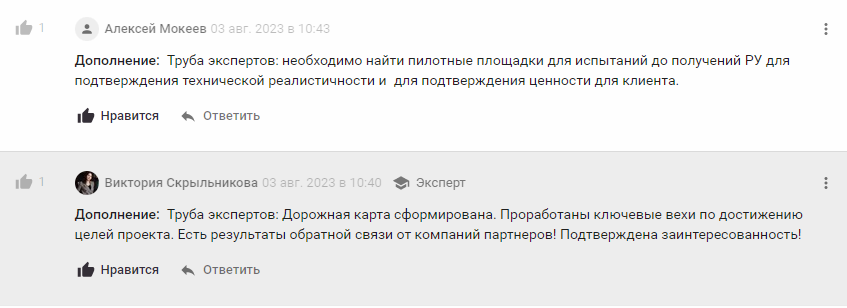 9
Дорожная карта
Финансирование
Доход
10
Необходимая поддержка
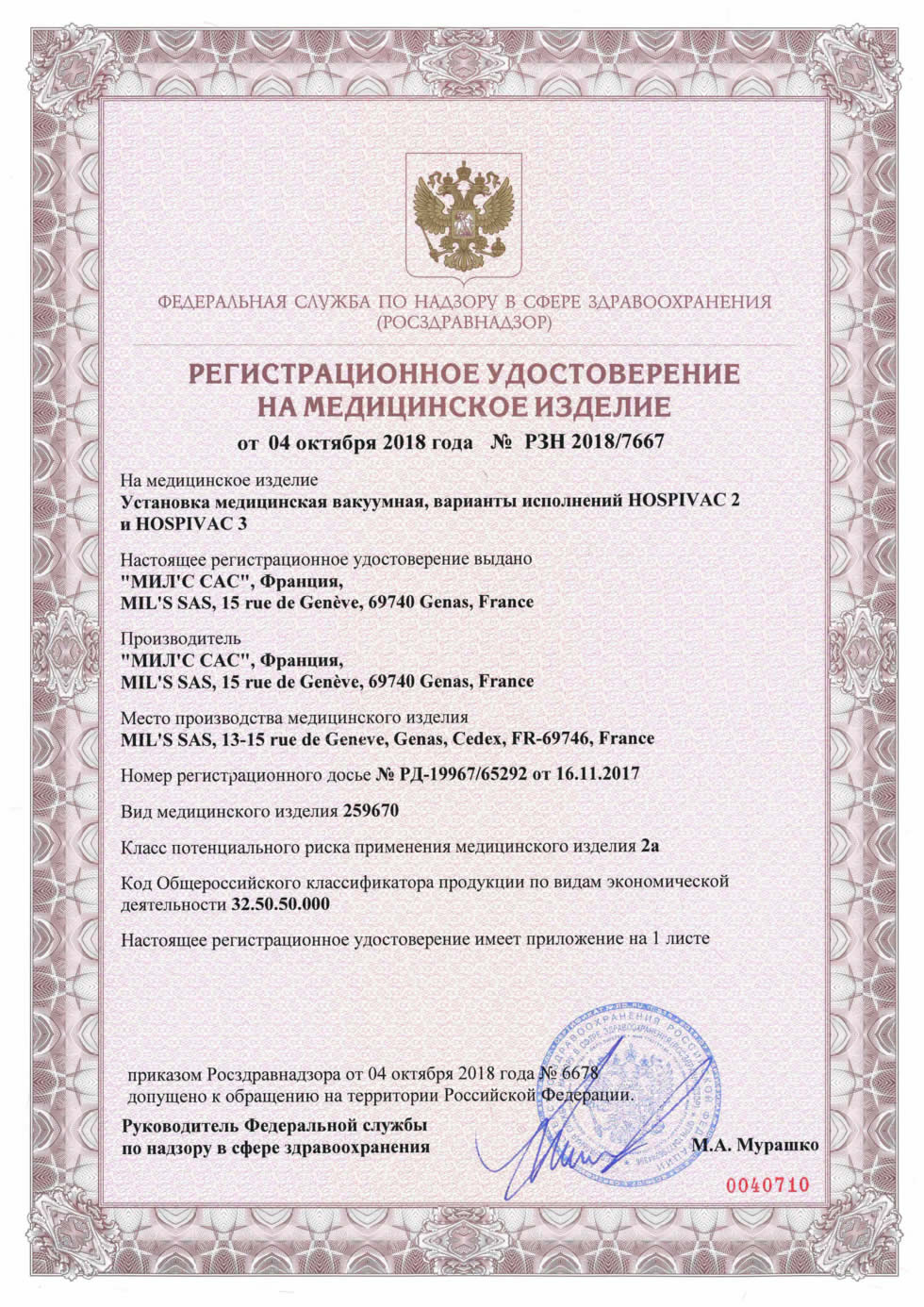 Экспертная
		- менторство
		- поиск требуемого финансирования (институты развития, инвестор)







2. 	Доступ к площадкам для поиска первых заказчиков,
 	Контакты с Минздравом (GR)
		- включение прибора в утвержденный перечень
		- клинические рекомендации
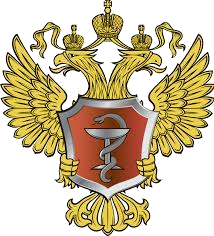 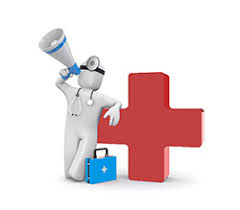 11
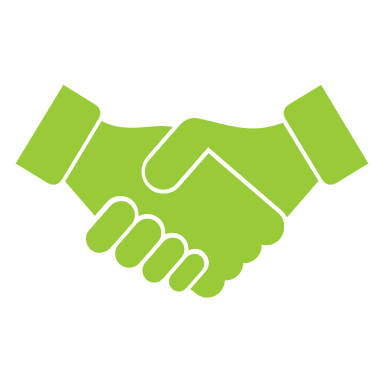 Спасибо за внимание!
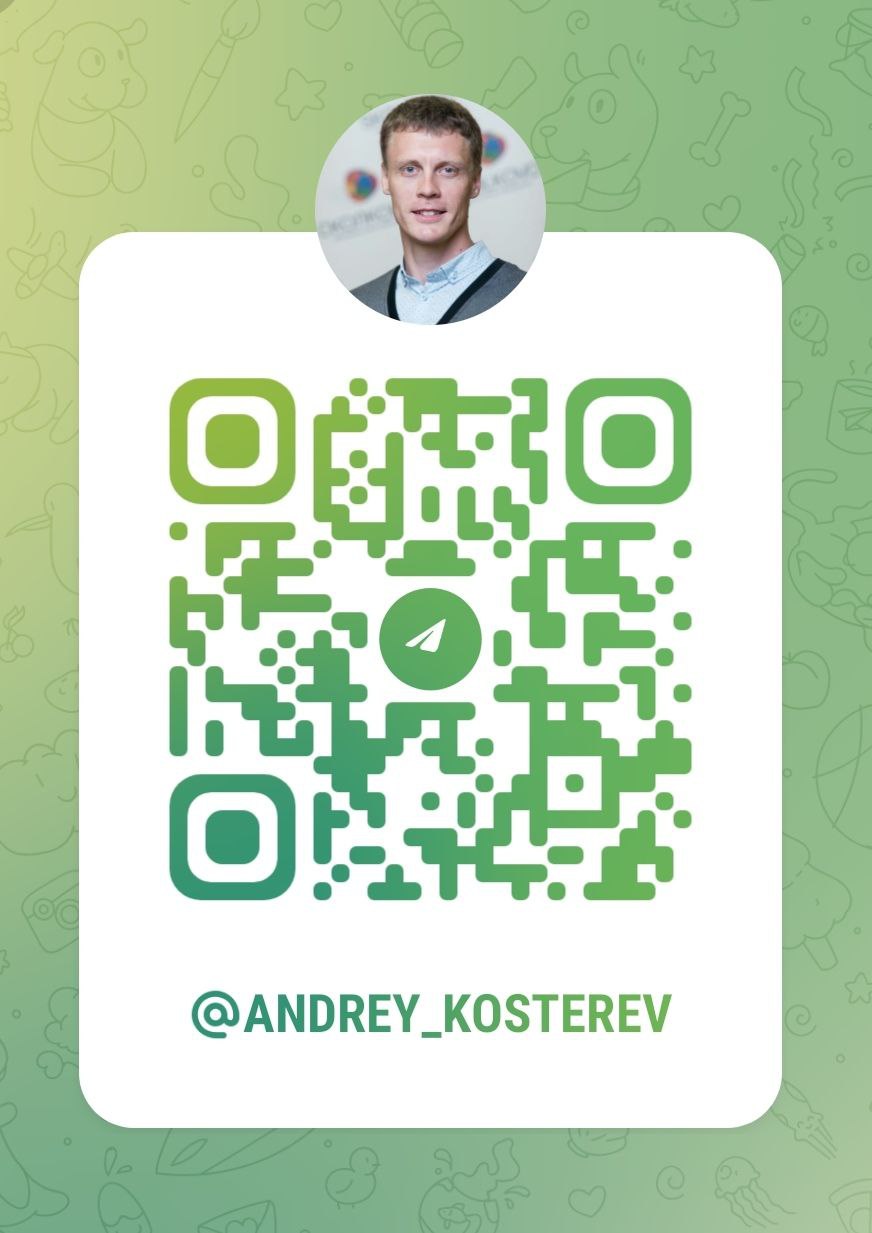 Костерев Андрей Александрович

Тел. +7 927 112 15 50
E-mail: 79271121550@yandex.ru
					
					Telegram:
Программно-аппаратный комплекс для мобильной денситометрии в целях оперативной диагностики остеопороза